中学校 保健体育（体育分野）
〔第３学年〕
武　道
「 柔　道 」
【体力編】
学習時間の目安：約40分
1
本日の学習計画
１.「体力」編
（およそ３０分）
２.本時のまとめ
（およそ１０分）
※この自宅学習教材に沿って、学習カードに
　取り組みましょう！　
　それでは、始めてください！
１.「体力」編
「体力アッププログラム」

   ※実施前の注意！
　　必ず周りの安全を
　　　　　　確かめてから始めようね！
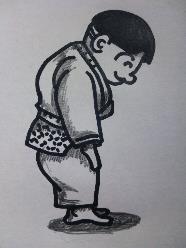 3
「瞬発力、筋持久力、巧緻性」
今回紹介する３つの高まる体力


　　　　　　　柔道では、主に「瞬発力、　　
　　　　　　筋持久力、巧緻性」などが、
　　　　　　技に関連して高まる体力と言
　　　　　　われています。
　　　　　　　早速試してみましょう！
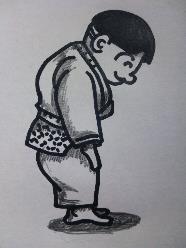 4
体力アッププログラム①
瞬発力、筋持久力、巧緻性
初級編　①伏臥前進　　
　



→主に
　筋持久力
実際やると、こんな感じです。
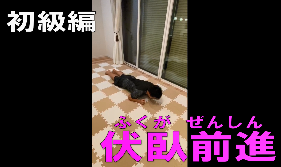 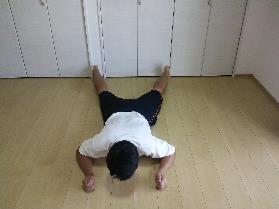 写真をクリックして動画を見てみよう！
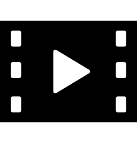 5
体力アッププログラム①
瞬発力、筋持久力、巧緻性
初級編　②受け身練習



→主に
　巧緻性
※巧緻性（こうちせい）とは、
→わかりやすく言えば「器用さ」のこと
実際やると、こんな感じです。
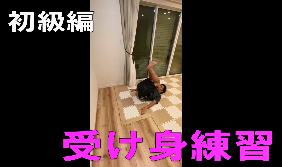 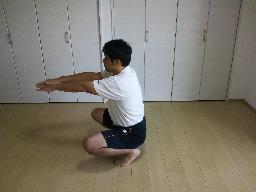 写真をクリックして動画を見てみよう！
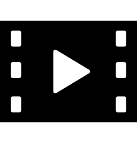 6
体力アッププログラム②
瞬発力、筋持久力、巧緻性
中級編　③雑巾払い




→主に
　巧緻性
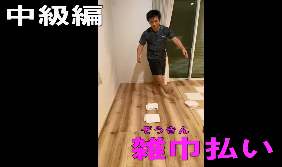 実際やると、こんな感じです。
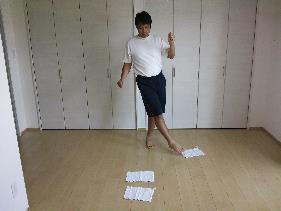 写真をクリックして動画を見てみよう！
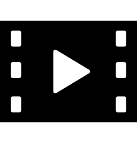 7
体力アッププログラム②
瞬発力、筋持久力、巧緻性
中級編　④足の振り上げ




→主に
 瞬発力
 巧緻性
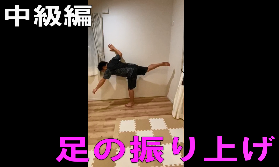 実際やると、こんな感じです。
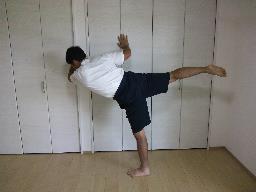 写真をクリックして動画を見てみよう！
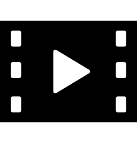 8
体力アッププログラム②
瞬発力、筋持久力、巧緻性
中級編　⑤忍者跳び
　　　　　　　　　（両足ジャンプターン） 
　




→主に
 瞬発力
 巧緻性
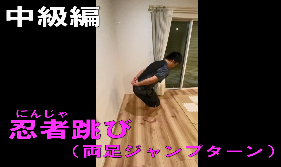 実際やると、こんな感じです。
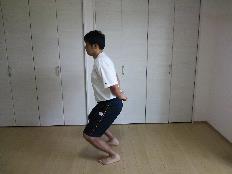 写真をクリックして動画を見てみよう！
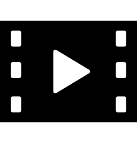 9
体力アッププログラム③
瞬発力、筋持久力、巧緻性
上級編⑥チューブトレーニング　　



→主に瞬発力
    筋持久力
    巧緻性
実際やると、こんな感じです。
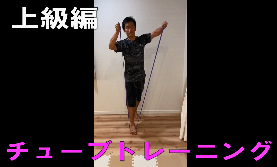 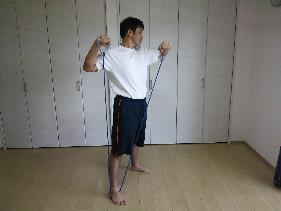 自転車のチューブ等でも代用できます。
写真をクリックして動画を見てみよう！
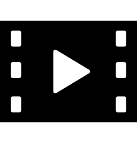 10
体力アッププログラム③
瞬発力、筋持久力、巧緻性
上級編　⑦一人打ち込み
　


→主に
　瞬発力
　巧緻性
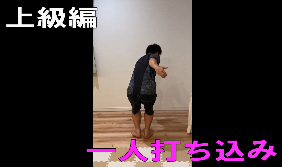 実際やると、こんな感じです。
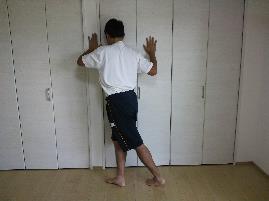 大内刈り
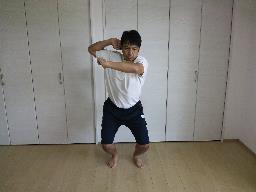 背負い投げ
写真をクリックして動画を見てみよう！
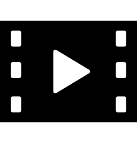 11
体力アッププログラム④
瞬発力、筋持久力、巧緻性
これ以外に、家庭で取り組める
君だけのプログラムを考えてみよう！
保健の授業「運動と健康」や体つくり運動「体の動きを高める運動」など、これまで授業で学んだことや、教科書等を参考に調べてみるといいね！
　工夫次第で色々できるよ！
柔道学習カード「体力を高める取組１，２」へ☞
12
２.本時のまとめ

※本日の学習はどうでしたか？
　⇒最後に学習カード「学習の振返り」
に記入しましょう。
13
さぁて、体力をアップできたかな？
体力アップは日々の積み重ね！
次の授業が楽しみだね！





〇〇中学校保健体育科一同
成長したみんなを道場（学校）で待ってるよ！
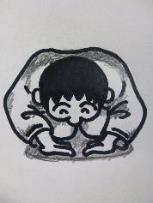 柔君